Is it ever okay to lie?
Spitalieri
RACE WRITING 

R     Restate the questions- use the stem of the question to write your topic                                                      sentence 
A     Answer the question- make sure to answer all parts 
C     Cite your evidence using the test. YOU MUST QUOTE THE TEXT 
E      Explain and extend- explain how your evidence supports your answer. Give examples fromconnection you made.
Step 1 : Take a stand on the topic
Consider what you read in the article, as well as your own personal viewpoints. Pick a side now and write your own opinion. 

Is it ever okay to lie?
Yes				No
Explain why you selected the side you did in one sentence.
Now gather your evidence
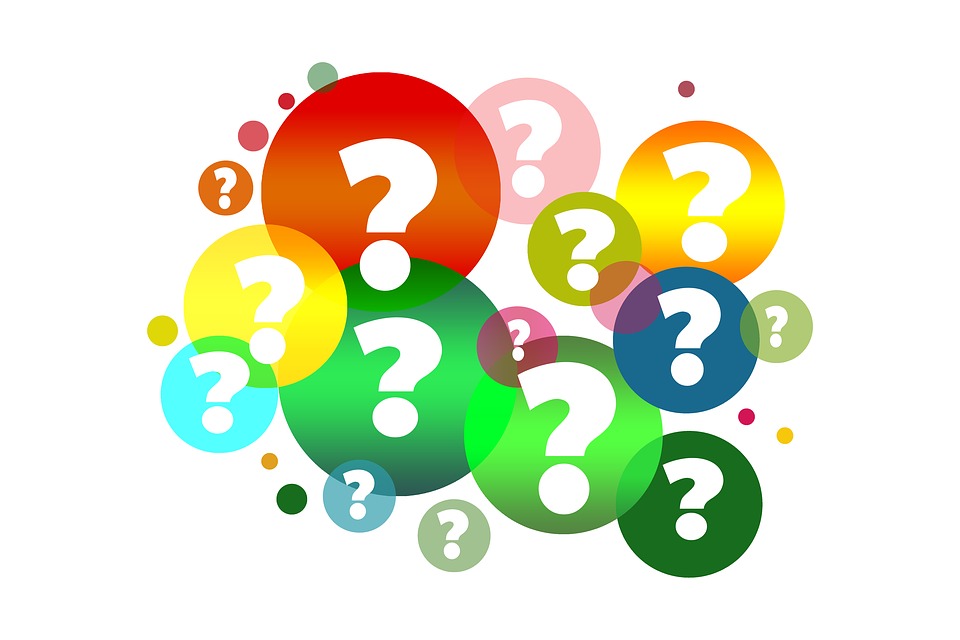 Now that you selected your topic, gather support for your opinion
Look back through the article and select THREE POINTS that support your opinion
In arguments, there are always two sides…
Acknowledge the other side
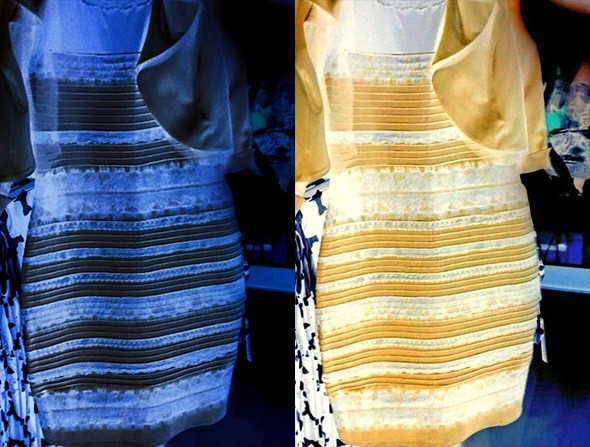 Now that you have taken a stance on the topic and gathered your supporting evidence… it is time to write a thesis statement (central claim)